Dijkversterking Arcen
17 mei 2017
Met de omgeving, voor de omgeving
Inhoud
Waarom dijkversterking?

Een brede blik voor een mooi en veilig Maasdal
Proces en planning
Participatie
Toelichting techniek
Afronding
2
Waarom dijkversterking?
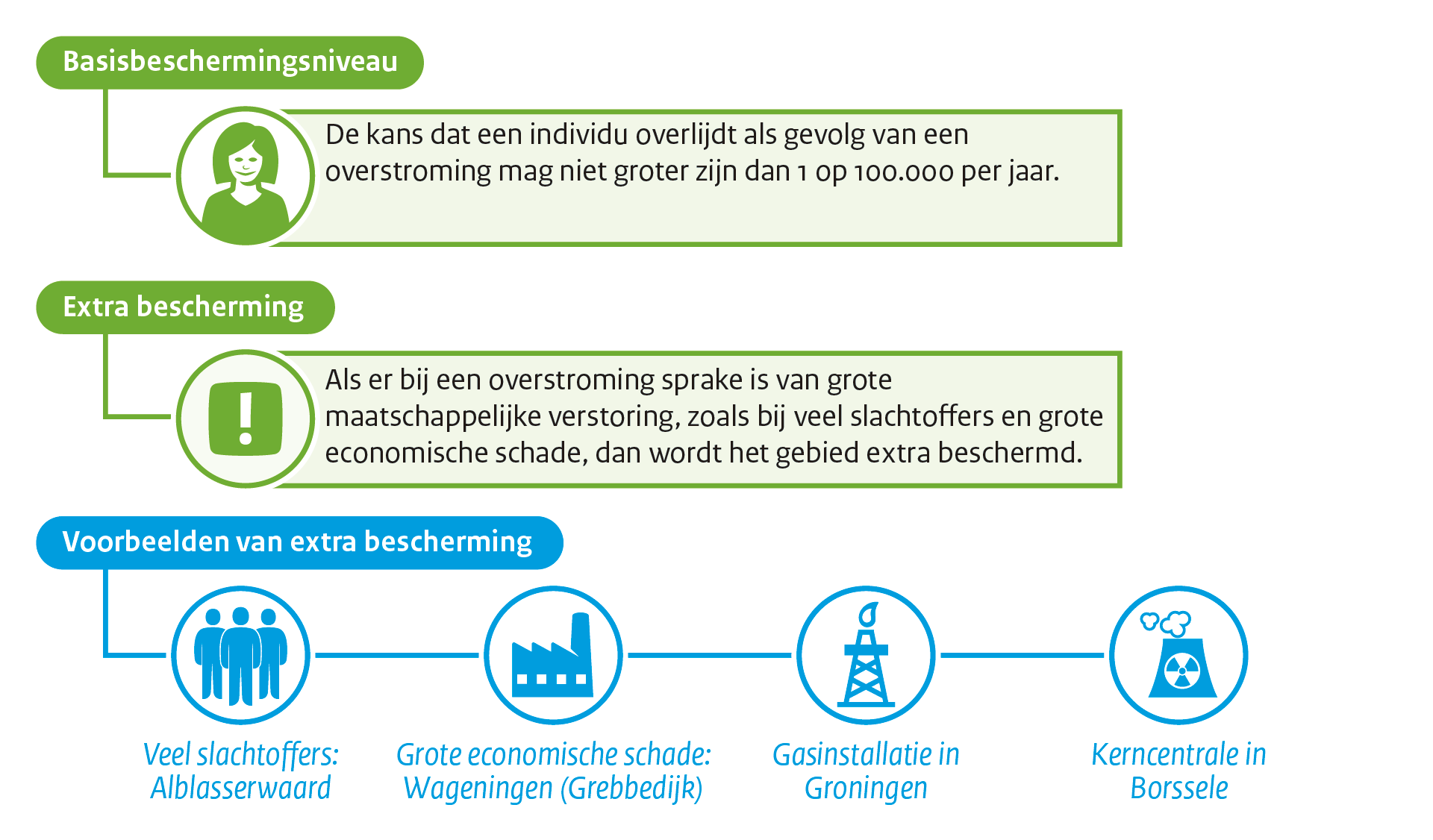 3
Opgave
Als gevolg van de nieuwe normering moet een ophoging plaats vinden

Deze ophoging bestaat uit:
Achterstand vanuit de oude norm:	0,5 - 1,0 meter
Klimaatverandering :				0,5 meter
Onzekerheden:					0,2 - 0,6 meter

Daarnaast ook een stuk breder.
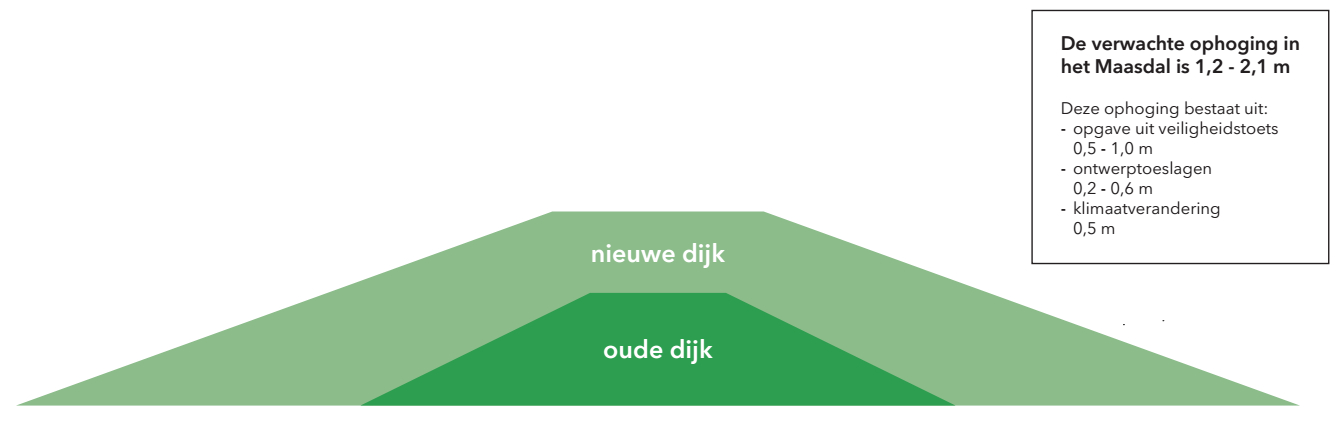 Nieuwe dijk
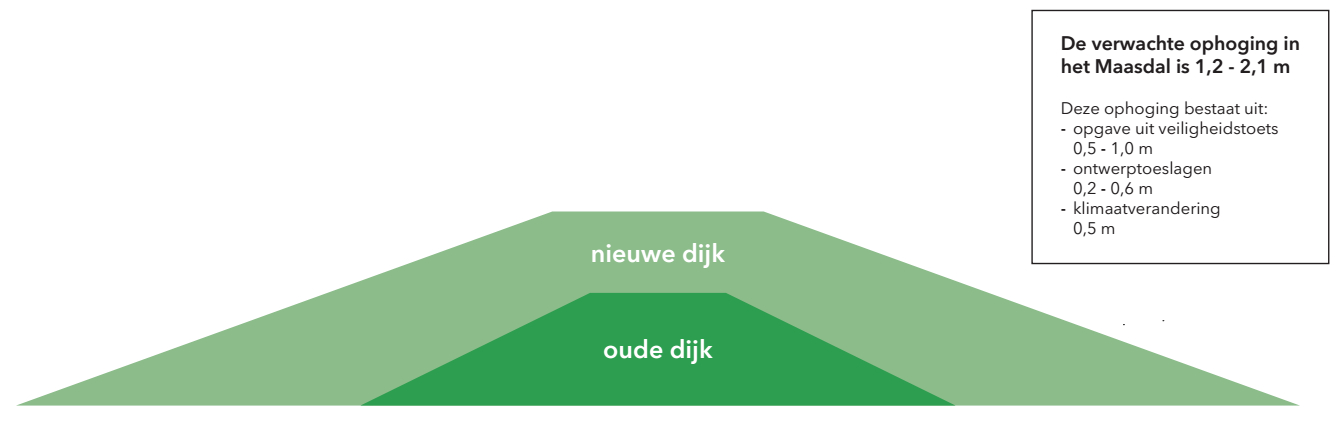 Oude dijk
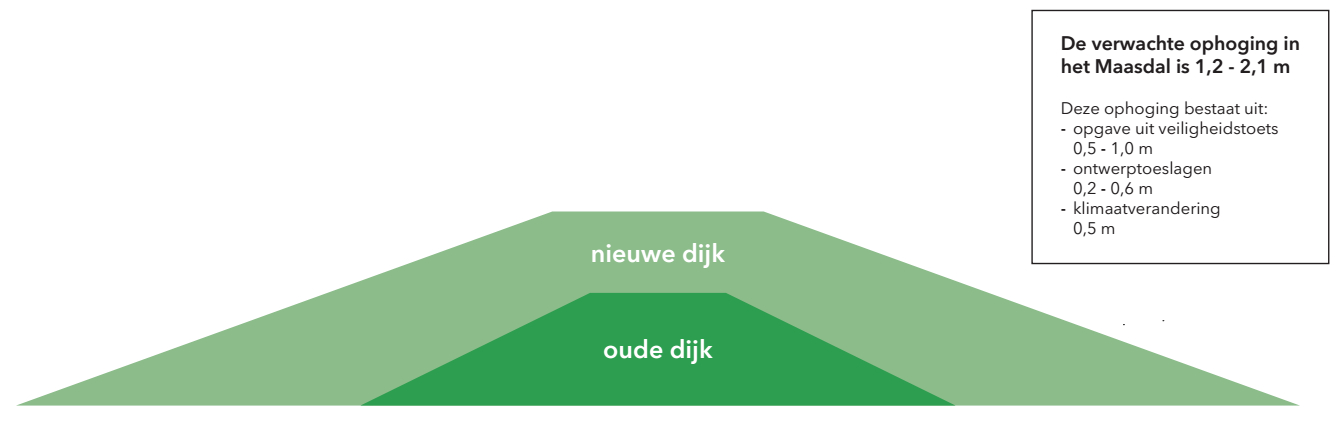 4
Een brede blik voor een mooi en veilig Maasdal
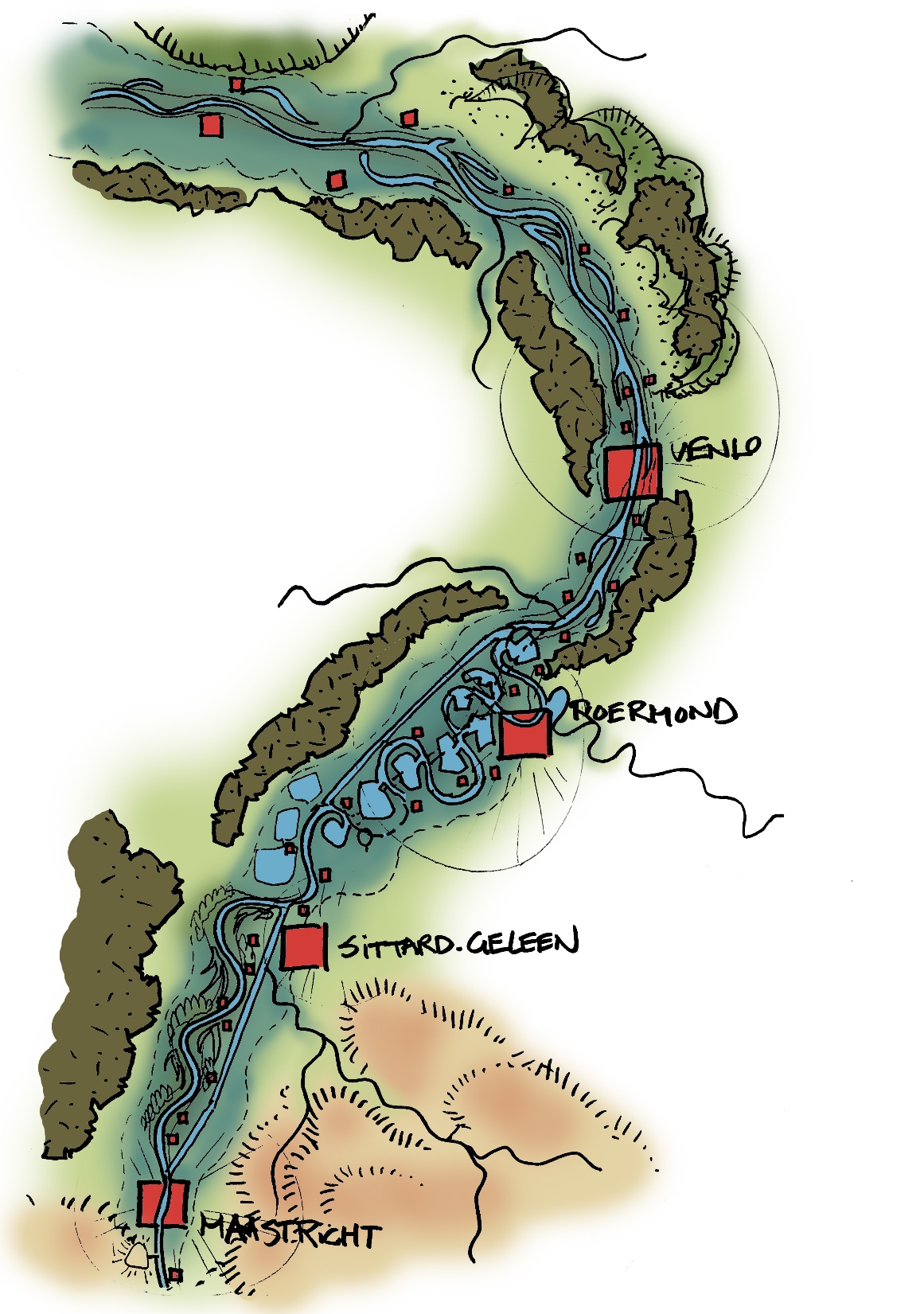 Wij werken aan dijken die goed kunnen worden ingepast in het landschap. Dit betekent:

Samenwerken met de omgeving

Ook rivierverruimende maatregelen worden beschouwd.

Mogelijkheid van innovatieve oplossingen bekijken

Brede afweging bij uiteindelijke keuze
5
Proces en planning
VERKENNINGSFASE – 2016/2017
Inventariseren, mogelijke oplossingsrichtingen
Start (veld)onderzoeken
Vaststellen voorkeursalternatief
PLANUITWERKINGSFASE – 2017/2018
Uitwerken voorkeursalternatief
Procedure, zienswijze
Start grondverwerving
Start aanbesteding
REALISATIEFASE – vanaf 2019
6
Proces en planning
Voorkeursalternatief
Wat wordt vastgesteld bij keuze voorkeursalternatief?

Tracé
Type waterkering
Groene dijk
Vaste keermuur
Niet-permanent aanwezige constructie
Extra maatregelen (zoals voorlandverbetering e.d.)
7
Proces en planning
Planning
Streven om (voor een aantal dijktrajecten) het voorkeursalternatief gereed te hebben voor de zomer
Besluitvorming door de stuurgroep na de zomer
Indien nodig ontwerpwerkzaamheden na de zomer
Complexiteit bepaalt tempo
8
Participatie
Samen met de omgeving:
informatieavonden
omgevingswerkgroepen
ontwerp-ateliers 
ad hoc bijeenkomsten of bezoek
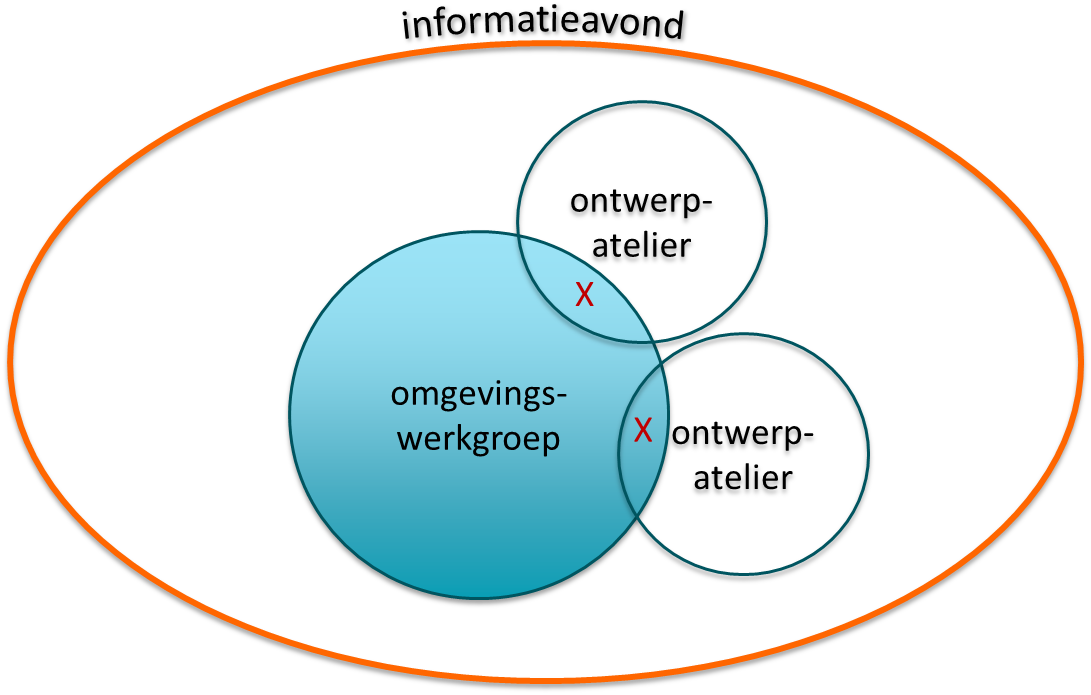 ad hoc
9
ParticipatieOntwerpateliers
Voor welke ontwerpopgaven? 
complex: allerlei functies, waarden en belangen lopen door elkaar;
nog creativiteit en informatie nodig om verschillende oplossingsrichtingen te kunnen uitwerken en wegen
Tenminste 2 ontwerp-ateliers:
Tracé ter hoogte van kasteeltuinen 
Maasstraat (+ eventueel Schans)
Tracé ten noorden van Arcen
10
ParticipatieOntwerpateliers
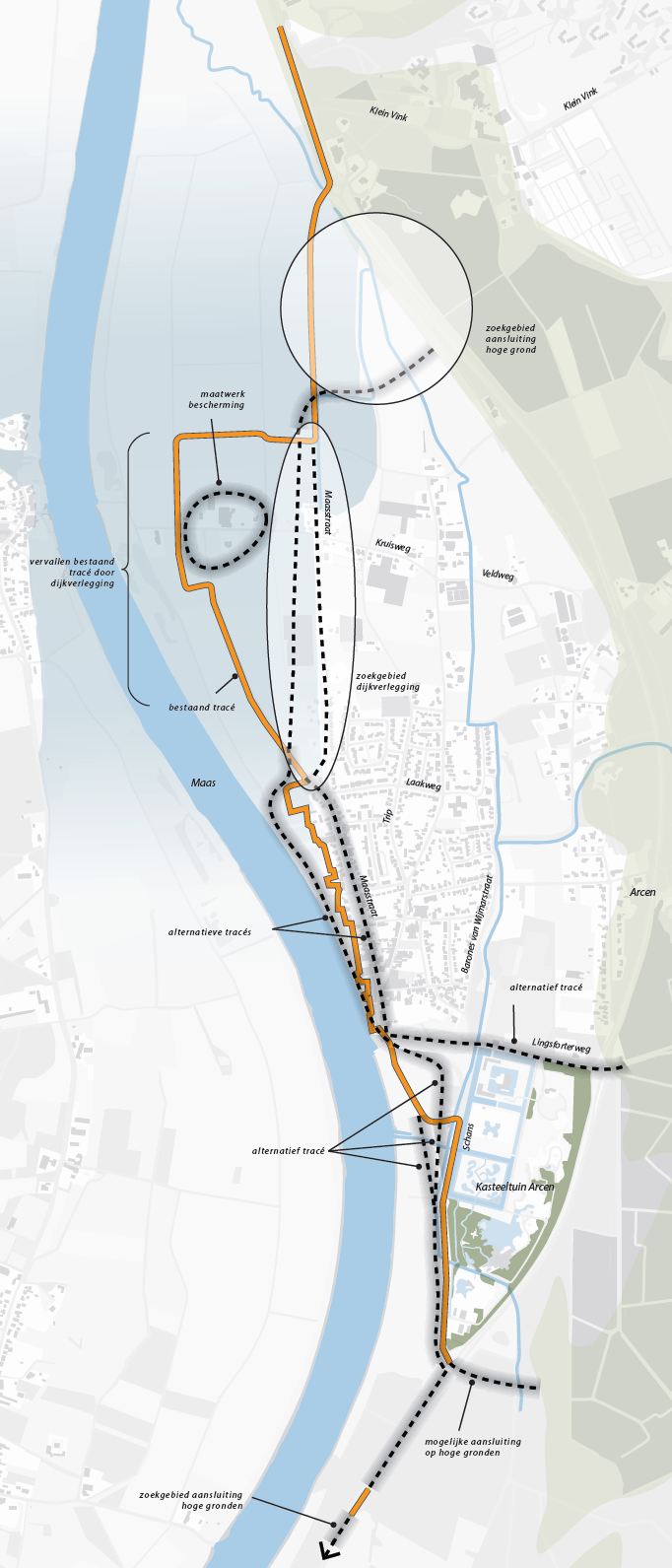 Arcen Zuid
Ontwerpopgave:
Ontwerpatelier met Limburgs Landschap, Gemeente en Waterschap
Integrale oplossing beekherstel en ecologie; vistrap meenemen
Dwarsdoorsneden om ruimtebeslag beter in beeld te krijgen
Rijksmonumenten  consequenties en voorwaarden
11
ParticipatieOntwerpateliers
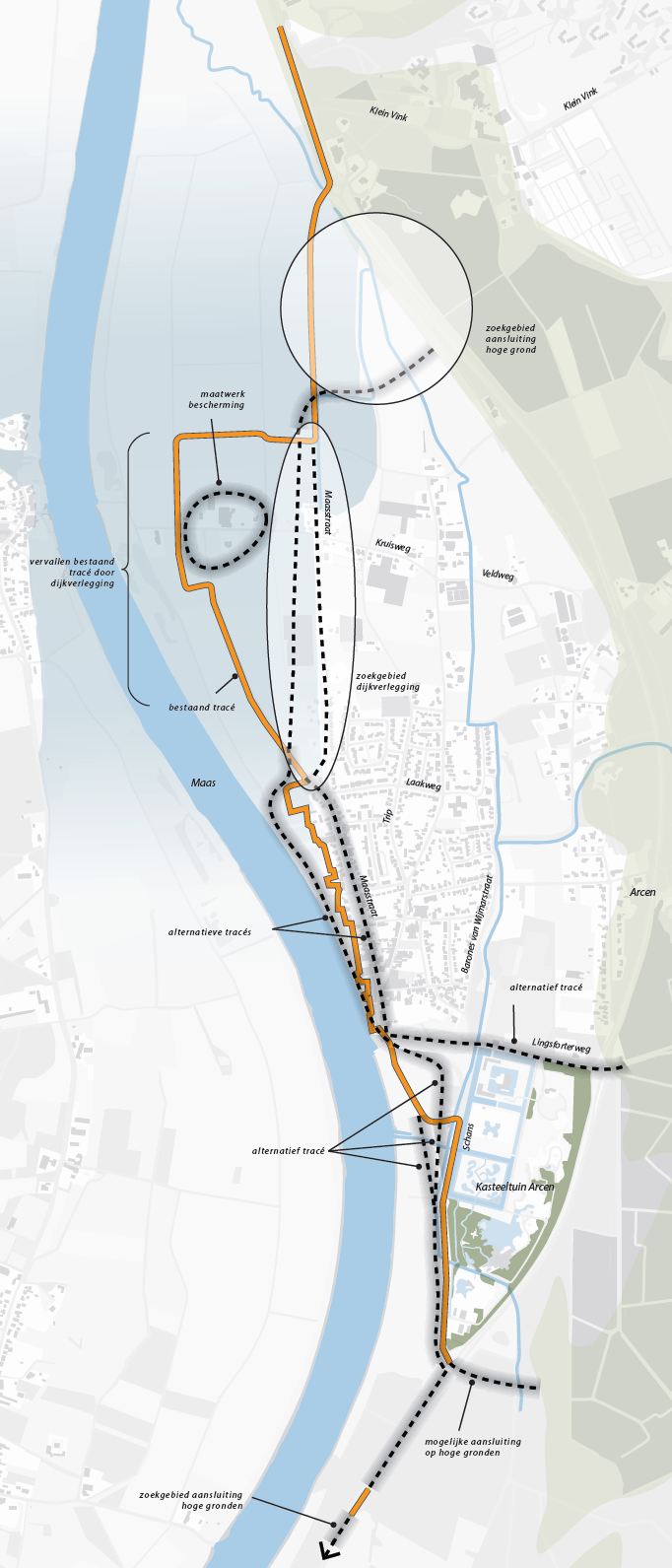 Arcen Midden
Ontwerpopgave: 
Ontwerpateliers Maasstraat (en eventueel Schans, Raadhuisplein) 
Type kering van belang om VKA te kunnen kiezen
Vraagstuk betrouwbaarheid van sluiting i.r.t. verschillende typen keringen 
Architectonische oplossingen
12
ParticipatieOntwerpateliers
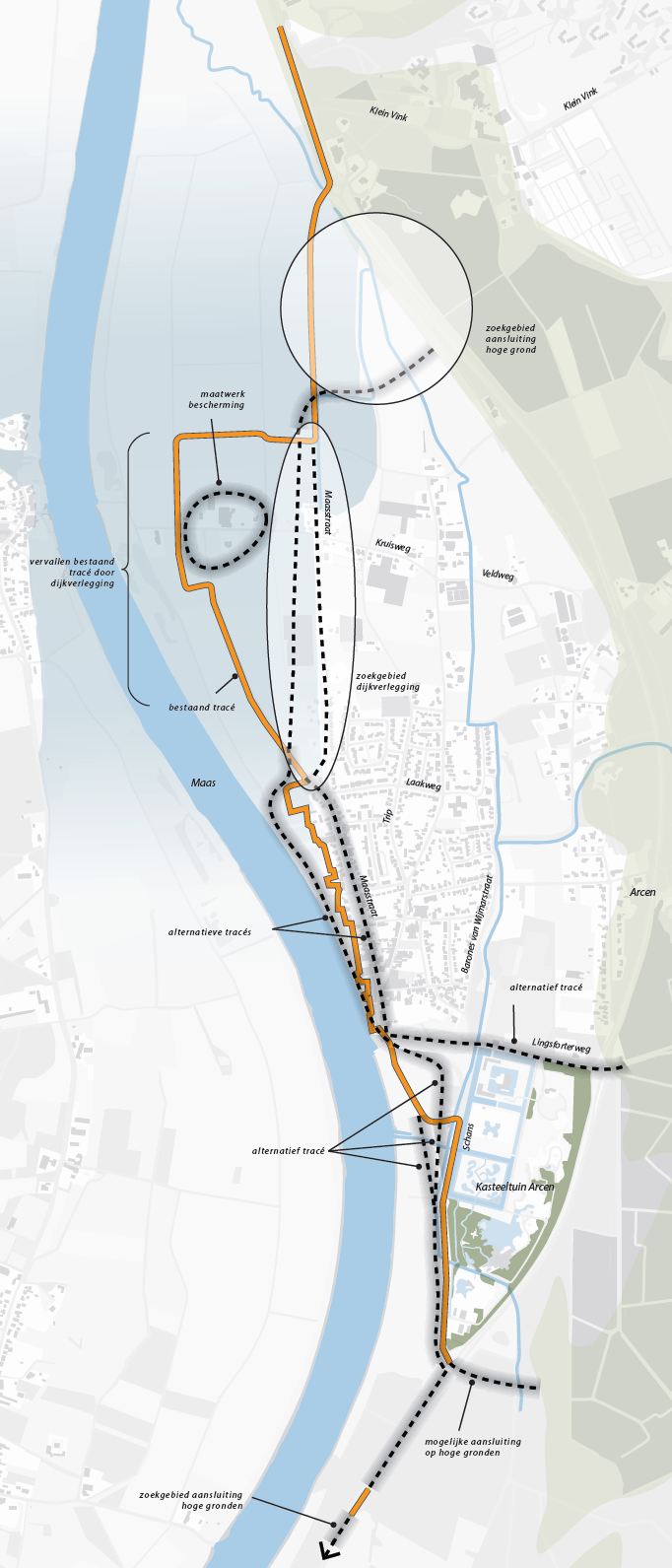 Arcen Noord
Ontwerpopgave:
Tracékeuze 
Maatwerkbescherming ‘eiland van Hertog Jan’
13
[Speaker Notes: Ontwerpopgave:
Tracékeuze 
Rivierkundig effect
Impact op woningen noordzijde Maasstraat 
Landschappelijke inpassing
Aansluiting hoge grond
Maatwerkbescherming ‘eiland van Hertog Jan’:
Overstromingsfrequenties
Gevolgen voor bedrijfsvoering
Bereikbaarheid
Kostenbatenanalyse]
Techniek
Signaleringswaarde en ondergrens

Hoe is de norm bepaald?
Categorieën waterkeringen

Faalkansmechanisme “niet sluiten”
Kostenraming oplossingsrichtingen
14
TechniekSignaleringswaarde en Ondergrens
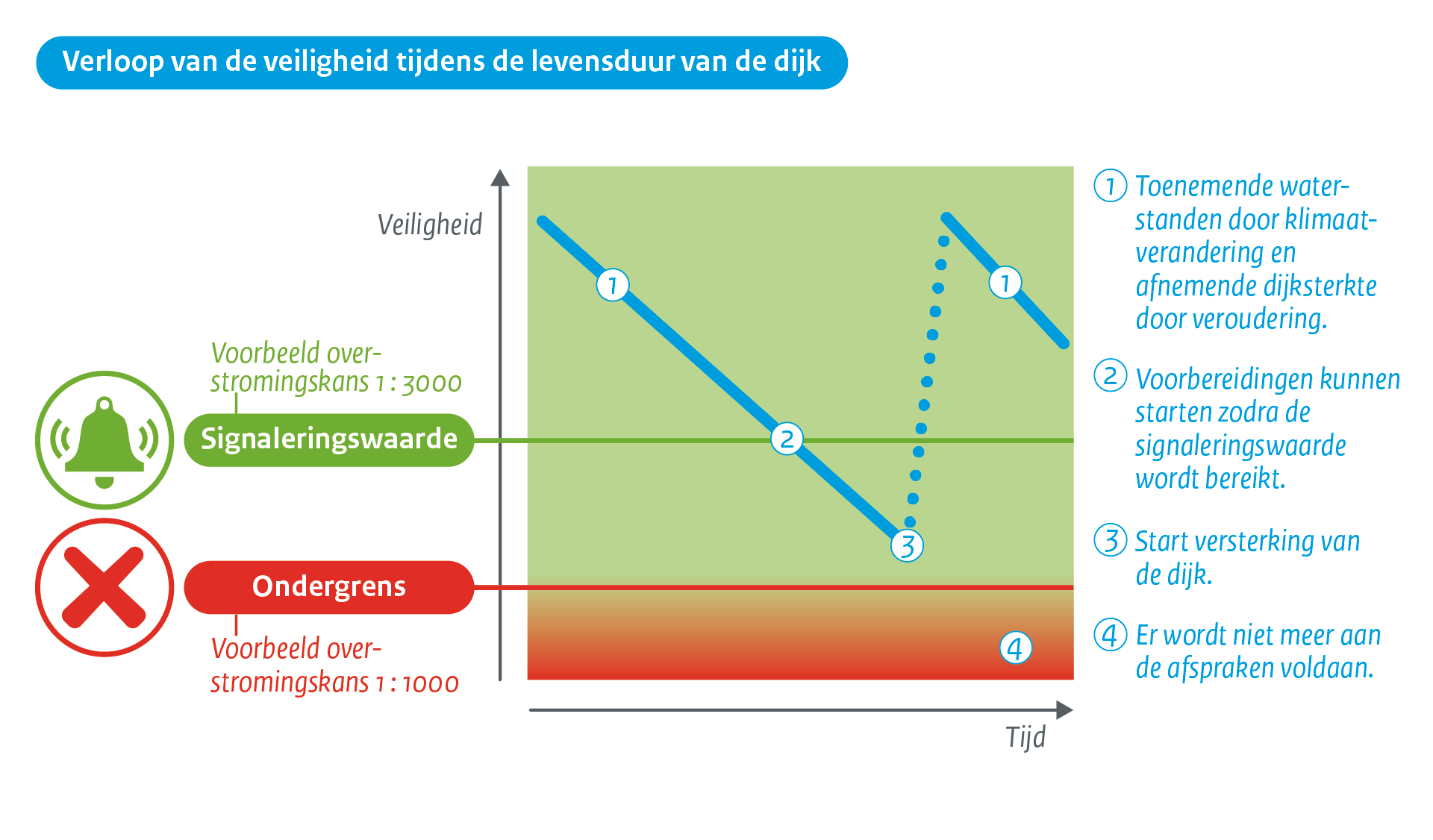 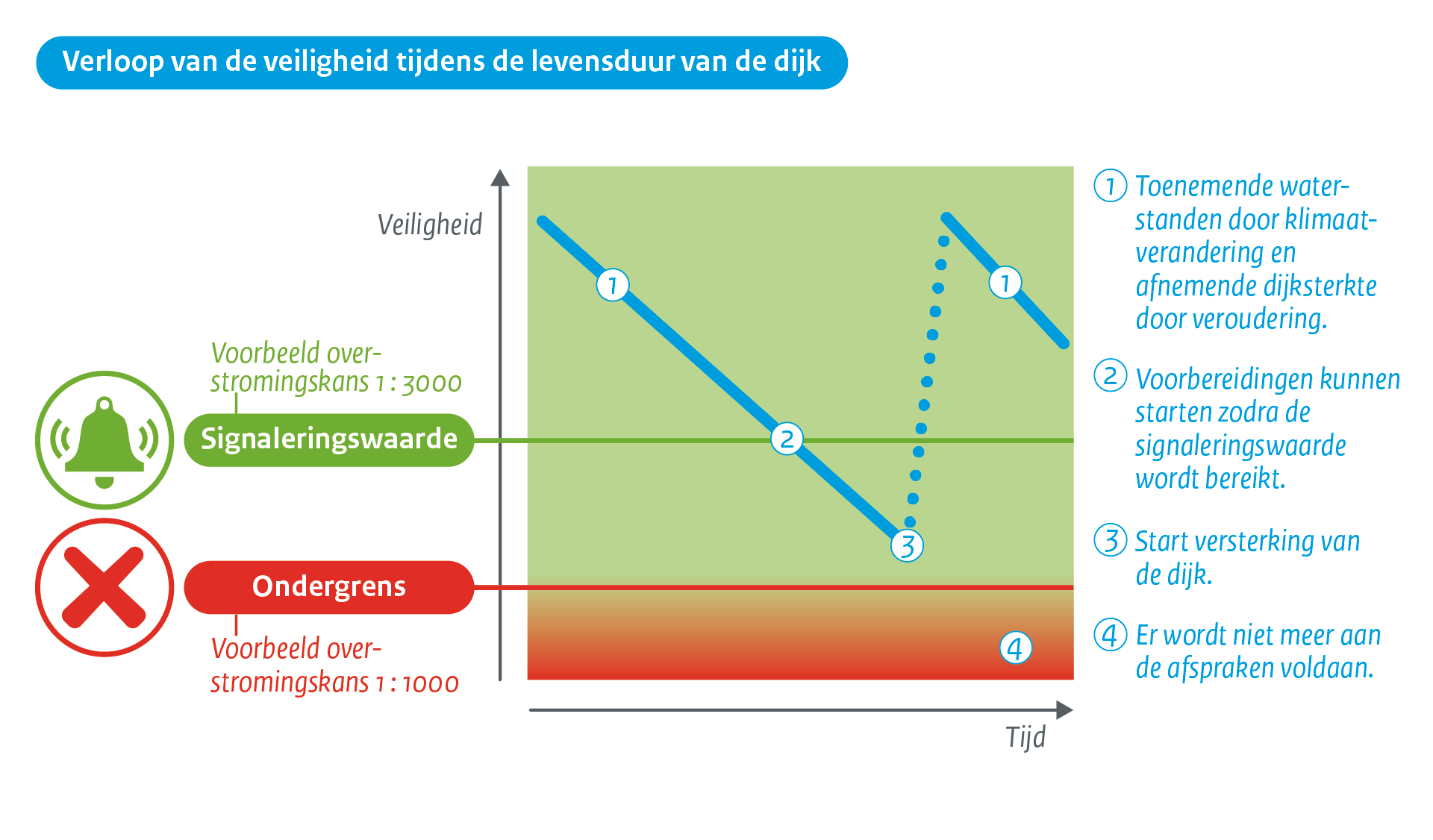 15
TechniekHoe is de norm bepaald?
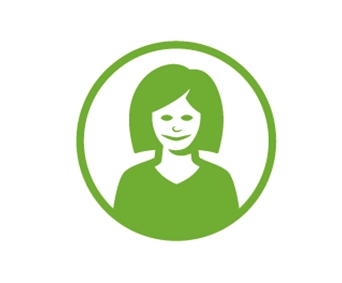 Beschermingsniveau berekend om:
Basisbescherming te bieden;
Gebieden met hoge economische waarde extra te beschermen
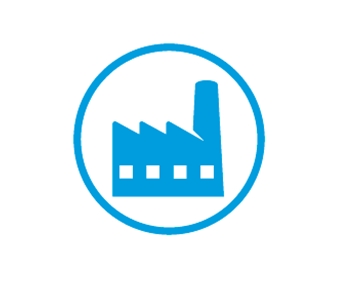 Voor de HWBP project in Arcen betekent dit:
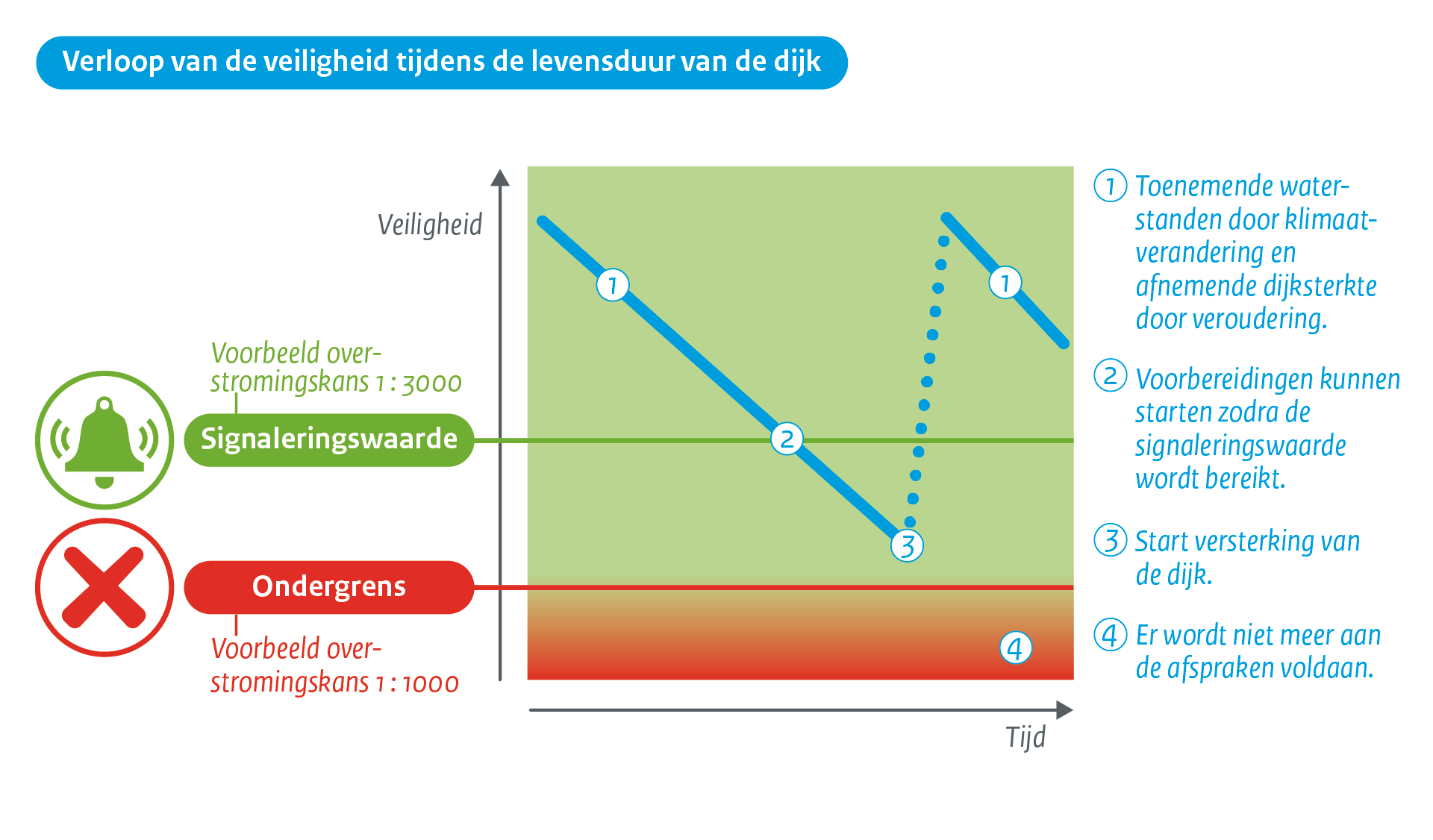 Signaleringswaarde: 	1/300e
	Ondergrens:			1/100e
 


Ontwerpen op ondergrens over 50 of 100 jaar.
16
TechniekCategorieën waterkeringen
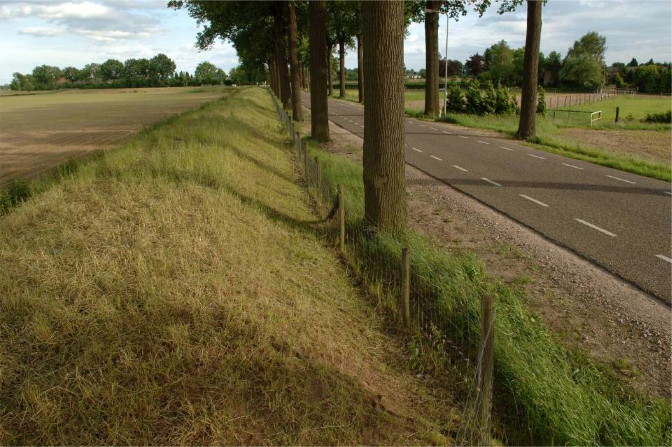 Permanente waterkeringen
Zonder zichtbehoud
Met zichtbehoud

Niet permanent gesloten waterkeringen
Zelfsluitend
Niet-zelfsluitend
Permanent aanwezig op locatie
Niet permanent aanwezig op locatie
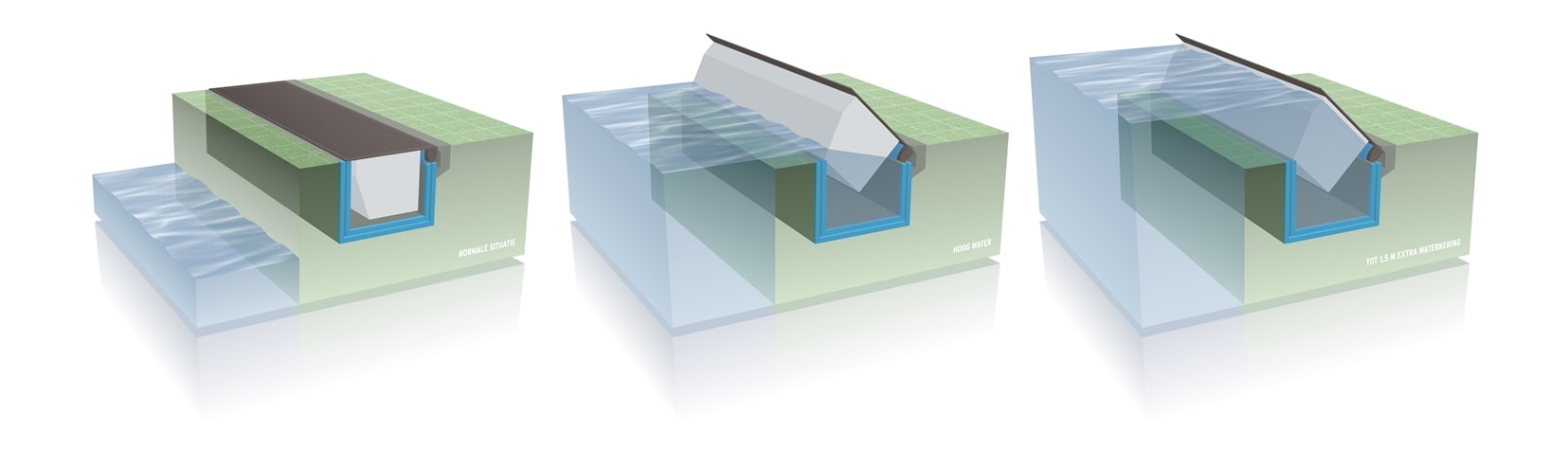 17
TechniekFaalmechanisme “niet sluiten”
18
TechniekKostenvergelijk verschillende oplossingen
19
Afronding
Nu bezig met grondonderzoek, peilbuizen
Binnenkort start ontwerpateliers
Verslagen zijn op website te lezen
dijkversterking@waterschaplimburg.nl
077 - 38 91 111
20